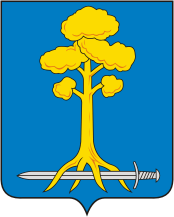 БЮДЖЕТ                ДЛЯ                       ГРАЖДАН
По проекту решения совета депутатов МО Сертолово 
о бюджете муниципального образования 
Сертоловское городское поселение 
Всеволожского муниципального района 
Ленинградской области 
на 2022 год и на плановый период 2023 и 2024 годов
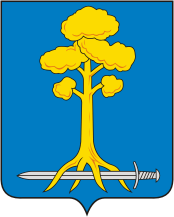 Административно-территориальное деление 
МО Сертолово
Се́ртолово (финск. Sierattala) — город (с 1998) во Всеволожском районе Ленинградской области. Основан в 1936 году как военный посёлок в приграничной зоне на месте бывшей ингерманландской деревни, жители которой были депортированы.
	В составе муниципального образования Сертоловское городское поселение Всеволожского муниципального района Ленинградской области 2 населенных пункта:
1.) г. Сертолово
2.) п. Западная Лица
	В состав г. Сертолово входят :
		-микрорайон Сертолово-1
			- микрорайон Сертолово-2
				- микрорайон Чёрная Речка
					-жилой район Модуль
	Цель основания Сертолово — усиление обороны северо-западной границы нашей страны.
	Административным центром муниципального образования Сертолово является город Сертолово.
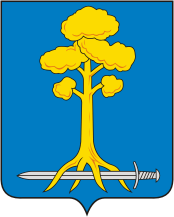 Демографическая ситуация
59 256 человек – 
численность населения 
МО Сертолово
на начало 2021 года
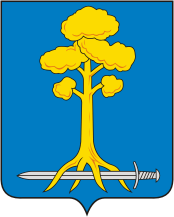 ОСНОВНЫЕ ТЕРМИНЫ И ОПРЕДЕЛЕНИЯ
Бюджет - форма образования и расходования денежных средств, предназначенных для финансового обеспечения задач и функций государства и местного самоуправления;
Доходы бюджета - поступающие в бюджет денежные средства, за исключением средств, являющихся в соответствии с настоящим Кодексом источниками финансирования дефицита бюджета;
Расходы бюджета - выплачиваемые из бюджета денежные средства, за исключением средств, являющихся в соответствии с настоящим Кодексом источниками финансирования дефицита бюджета;
Дефицит бюджета - превышение расходов бюджета над его доходами;
Профицит бюджета - превышение доходов бюджета над его расходами;
Межбюджетные трансферты - средства, предоставляемые одним бюджетом бюджетной системы Российской Федерации другому бюджету; 
Дотации - межбюджетные трансферты, предоставляемые на безвозмездной и безвозвратной основе.
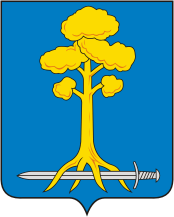 ОСНОВНЫЕ ПАРАМЕТРЫ БЮДЖЕТА
2022 г.
2022 г.
2024 г.
2024 г.
486 790,6
507 958,0
413 014,4
383 235,0
2023 г.
2023 г.
439 021,3
429 503,5
Дефицит бюджета
на  2022 год  составляет 21 167,4
Профицит бюджета
на 2023 год составляет 9 517,8
на  2024 год   составляет 29 779,4
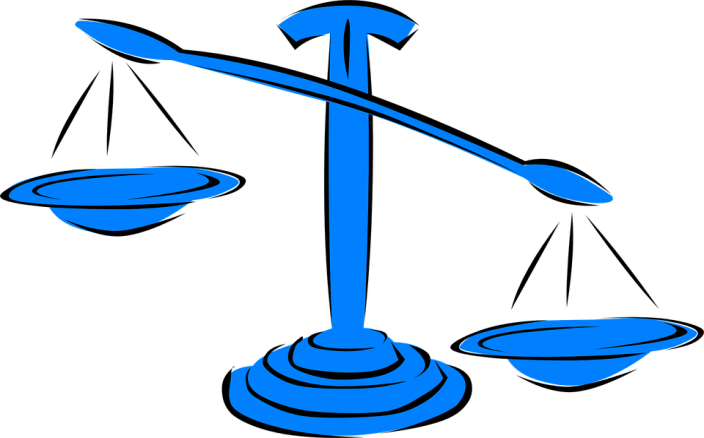 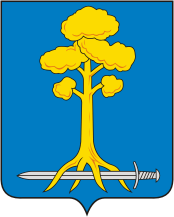 ДОХОДЫ БЮДЖЕТА
ДОХОДЫ
БЮДЖЕТА
НЕНАЛОГОВЫЕ ДОХОДЫ
НАЛОГОВЫЕ ДОХОДЫ
Поступления от  уплаты налогов,  установленных  Налоговым кодексом  Российской
Федерации (налог на доходы физических лиц, земельный, налоги на имущество и др.)
Поступления от уплаты других пошлин и сборов, установленных законодательством Российской Федерации, а также штрафов за нарушение законодательства (плата за негативное воздействие на окружающую среду,  доходы от продажи и аренды имущества и др.)
БЕЗВОЗМЕЗДНЫЕ ПОСТУПЛЕНИЯ
Поступления от других бюджетов бюджетной
системы (межбюджетные трансферты),  организаций, граждан (кроме налоговых и  неналоговых доходов)
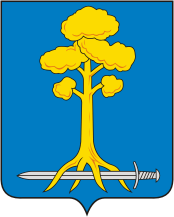 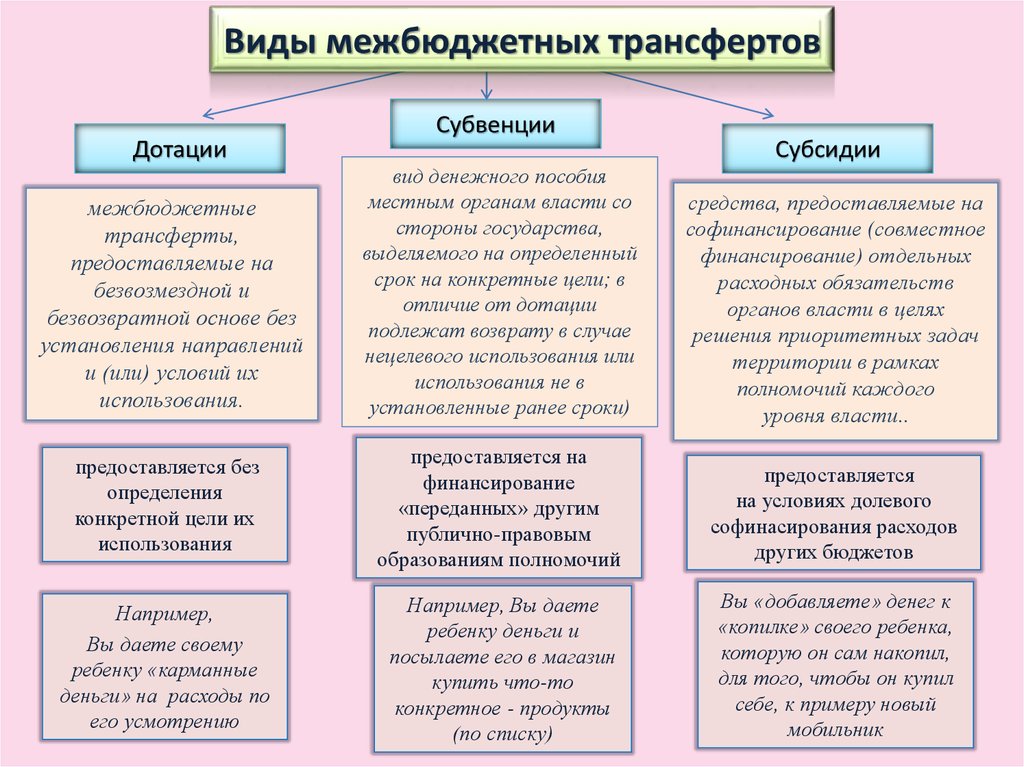 Доходы прогнозируемое поступление доходной части бюджета МО Сертолово
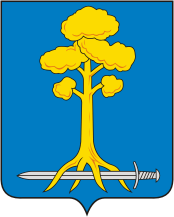 Доходы прогнозируемое поступление доходной части бюджета МО Сертолово
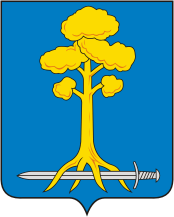 Доходы прогнозируемое поступление доходной части бюджета МО Сертолово
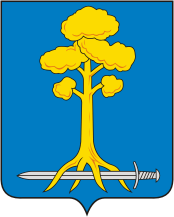 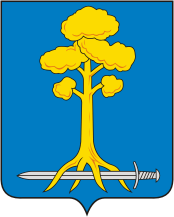 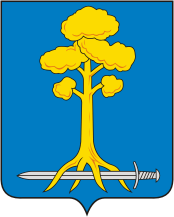 РАСХОДЫ структура расходной части бюджета МО Сертолово
Расходы бюджета МО Сертолово в 2022 году
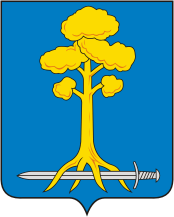 Муниципальные программы  и непрограммные расХОДЫ бюджета МО сертолово
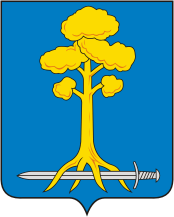 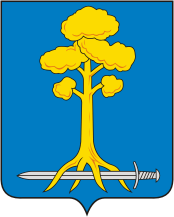 Муниципальные программы МО Сертолово
«Профилактика и противодействие коррупции в муниципальном образовании Сертолово Всеволожского муниципального района Ленинградской области» на 2020-2029 годы
По программе запланированы бюджетные ассигнования на профессиональную подготовку муниципальных служащих, а также на выпуск и распространение информационных материалов антикоррупционной направленности.
«Профилактика и противодействие коррупции в муниципальном образовании Сертолово Всеволожского муниципального района Ленинградской области» на 2020-2029 годы
«Устойчивое развитие территории МО Сертолово» на 2019-2023 годы
В рамках программы  запланированы средства  на разработку проектов планировки, межевания и на внесение изменений в генеральный план и правила землепользования и застройки МО Сертолово
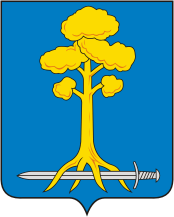 Муниципальные программы МО Сертолово
«Развитие инженерной и транспортной инфраструктуры на территории 
МО Сертолово» на 2017-2022 годы
В рамках программы запланировано:
строительство объекта транспортной инфраструктуры: «Участок №1 к объекту спорта - плавательный бассейн в г. Сертолово»
строительство  проектируемой улицы №1 в створе продолжения ул. Центральная и ул. Дмитрия Кожемякина
выполнение работ строительству участка улицы №1 к объекту спорта – плавательный бассейн в г. Сертолово
реконструкция объекта «Проезд мкрн. Чёрная Речка – мкр. Сертолово-2»
актуализацию схем теплоснабжения, водоснабжения и водоотведения на территории МО Сертолово с учетом перспективы развития
Проектирование, реконструкция, модернизация и строительство участков сети уличного освещения города Сертолово
строительство инженерной и транспортной инфраструктуры к земельным участкам для ИЖС, выделенным для многодетных семей, по адресу: мкр. Чёрная Речка, г. Сертолово, Всеволожский район,
Ленинградской области
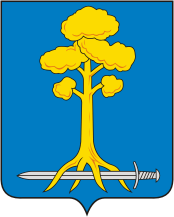 Муниципальные программы МО Сертолово
«Энергосбережение и повышение энергетической эффективности в сфере 
жилищно-коммунального хозяйства МО Сертолово» на 2020-2022 годы»
В рамках программы запланировано:
утепление фасадов 
многоквартирных домов
утепление крыш 
многоквартирных домов
замена оборудования внутридомовых инженерных систем исчерпавшего  нормативный срок эксплуатации
установка и замена индивидуальных приборов учета коммунальных ресурсов в муниципальных жилых помещениях
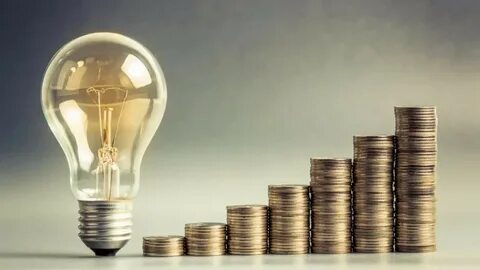 установка автоматизированных индивидуальных тепловых пунктов в многоквартирных домах
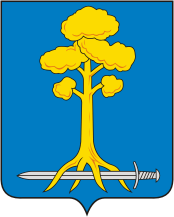 Муниципальные программы МО Сертолово
«Благоустроенный город Сертолово» на 2017-2024 годы
В рамках программы запланировано:
ремонт искусственных неровностей, замена пешеходных ограждений,  дорожных знаков и светофоров, текущий ремонт трещин и выбоин асфальтобетонных покрытий на всей улично-дорожной сети г. Сертолово
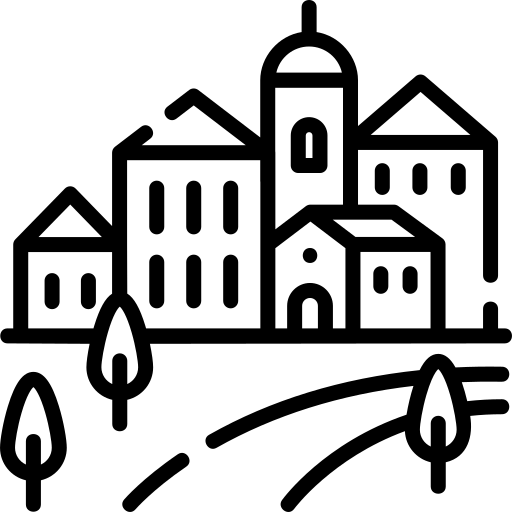 капитальный ремонт автомобильных дорог и проездов города Сертолово
ремонт асфальтобетонных покрытий проездов к дворовым территориям многоквартирных домов
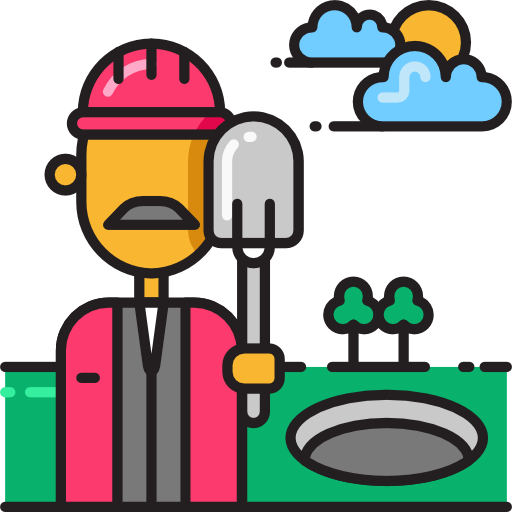 механизированная уборка автомобильных дорог, проездов к дворовым территориям с элементами ручной уборки в зимнее и летнее время, санитарное содержание территории и улично-дорожной сети, 
содержание ливневой канализации
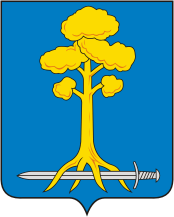 Муниципальные программы МО Сертолово
«Благоустроенный город Сертолово» на 2017-2024 годы
В рамках программы запланировано:
Озеленение, уход за газонами и зелеными  насаждениями
Подготовка и оформление праздничных мероприятий
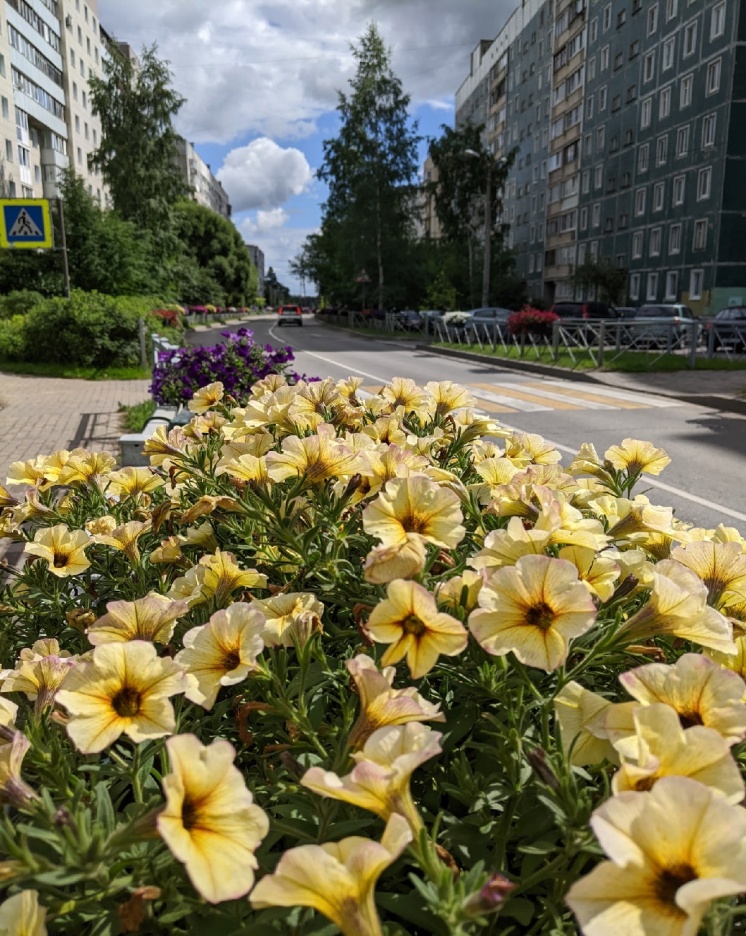 Содержание, техническое обслуживание и оплата электроэнергии по уличному освещению
Благоустройство общественных территорий, детских и спортивных площадок
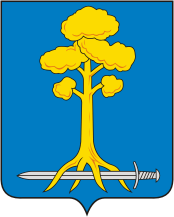 Муниципальные программы МО Сертолово
«Молодое поколение МО Сертолово» на 2020-2024 годы
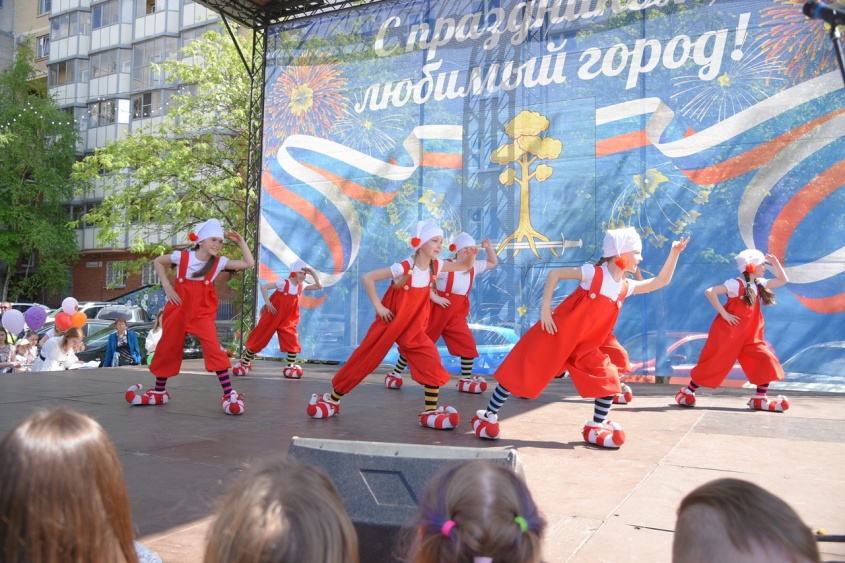 Проведение мероприятий для детей и молодежи, направленных на поддержку интеллектуального и творческого развития детей, подростков и молодежи, молодых людей с ограниченными возможностями
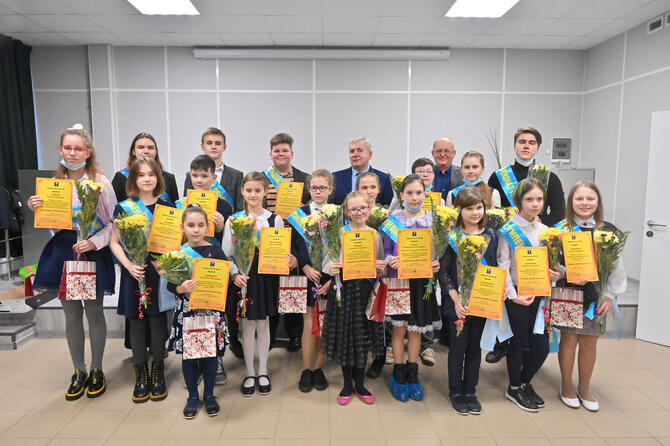 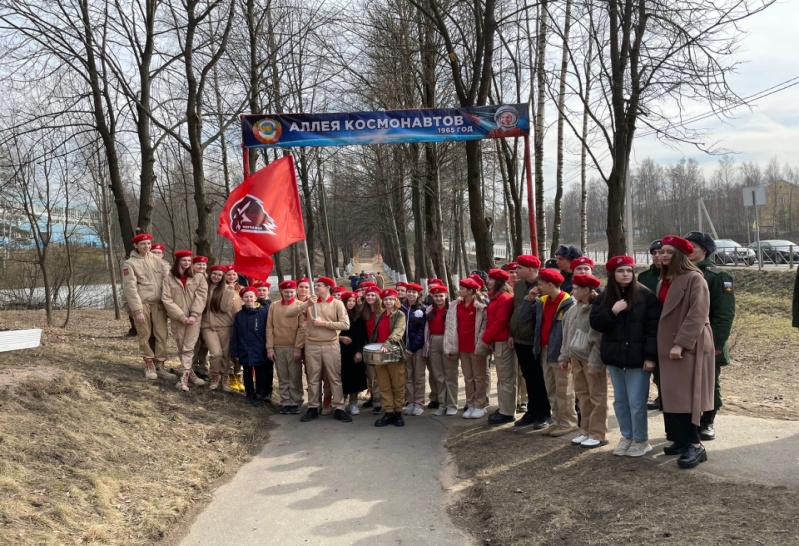 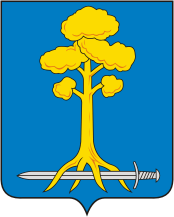 Муниципальные программы МО Сертолово
«Молодое поколение МО Сертолово» на 2020-2024 годы
Организация временной занятости подростков и молодежи
Выплата именной стипендии МО Сертолово для поощрения талантливых детей и молодежи
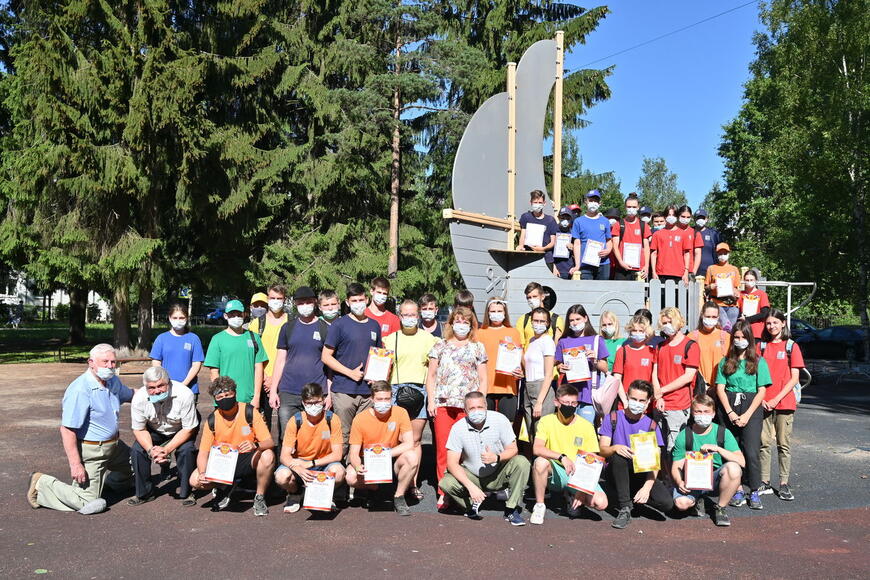 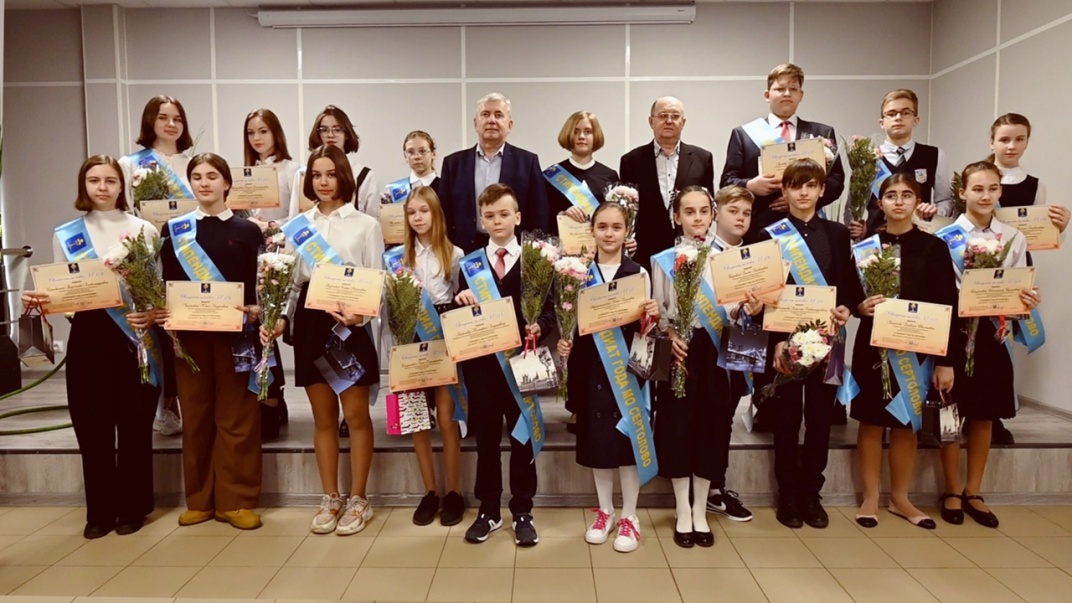 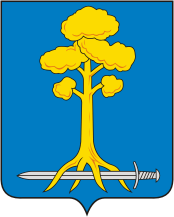 Муниципальные программы МО Сертолово
«Развитие культуры в МО Сертолово» на 2020-2024 годы
Проведение мероприятий, направленных на развитие и поддержку творческих коллективов, организация и проведение праздничных мероприятий, творческих встреч для населения, культурного досуга
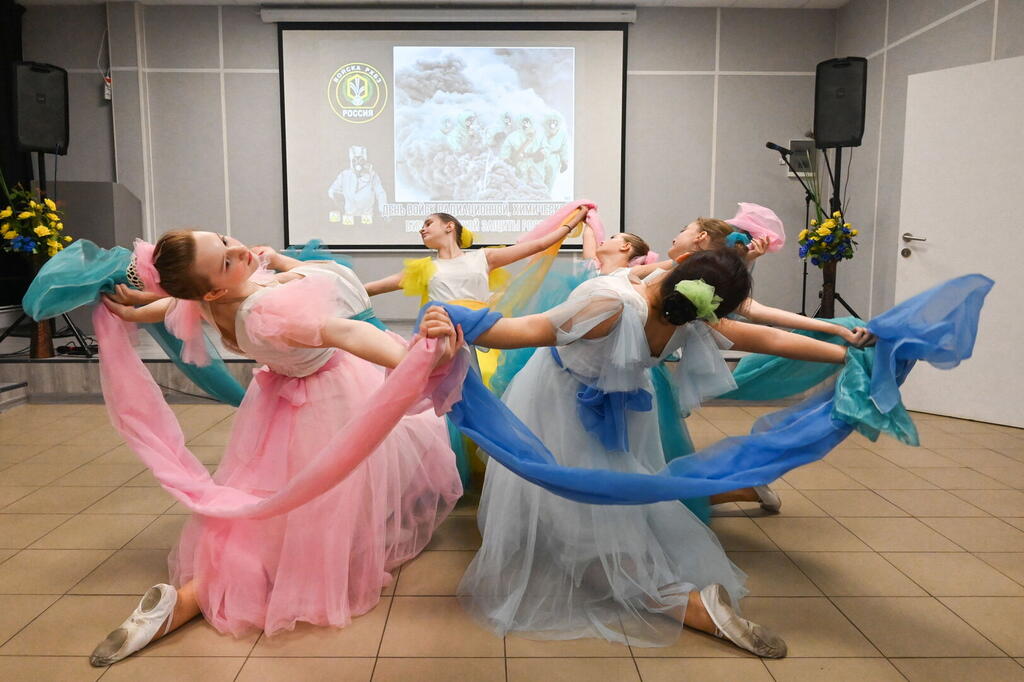 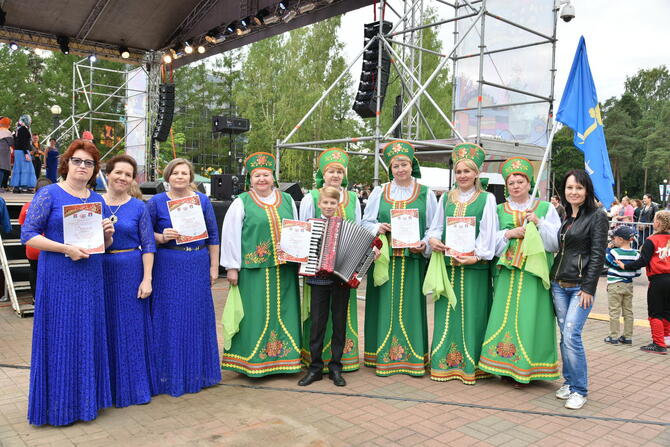 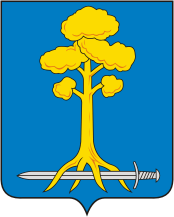 Муниципальные программы МО Сертолово
«Развитие физической культуры и спорта в МО Сертолово» на 2020-2024 годы
Проведение физкультурно-оздоровительных и спортивно-массовых мероприятий
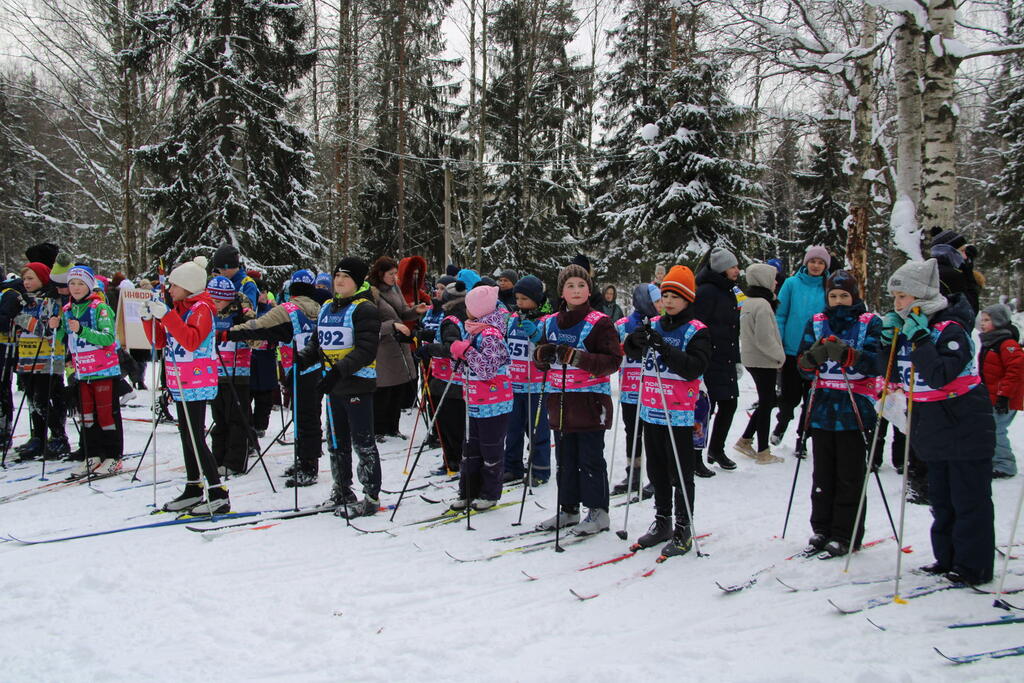 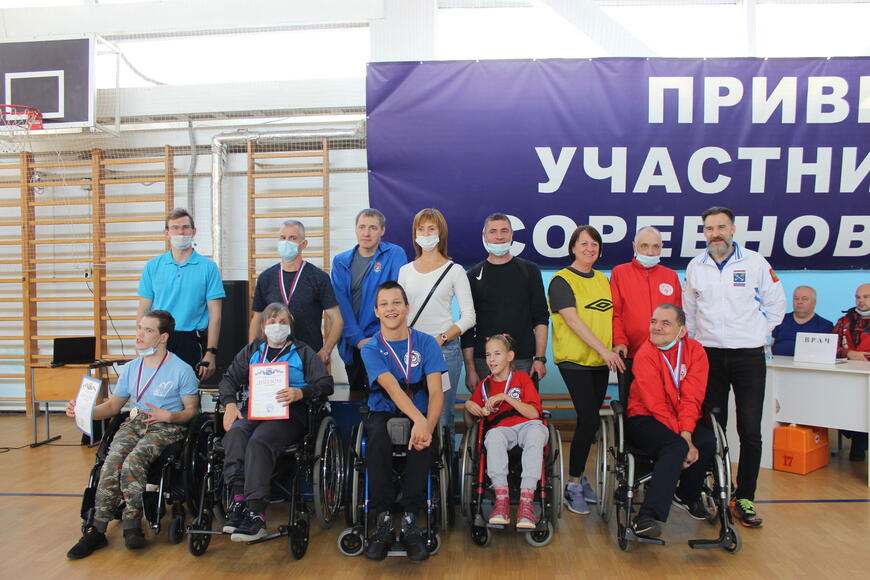 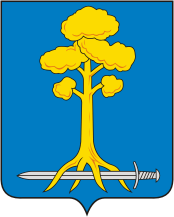 Муниципальные программы МО Сертолово
«Развитие физической культуры и спорта в МО Сертолово» на 2020-2024 годы
Строительство объекта «Физкультурно-оздоровительный комплекс с универсальным игровым залом 36х18 м»
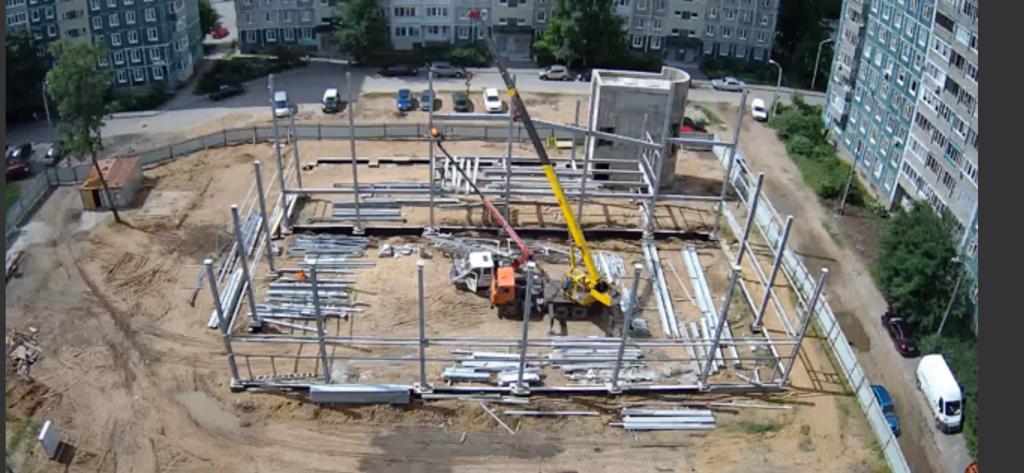 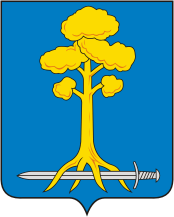 Муниципальные программы МО Сертолово
«Безопасный город Сертолово» на 2020-2022 годы
Обеспечение работы  добровольной народной дружины по охране общественного порядка
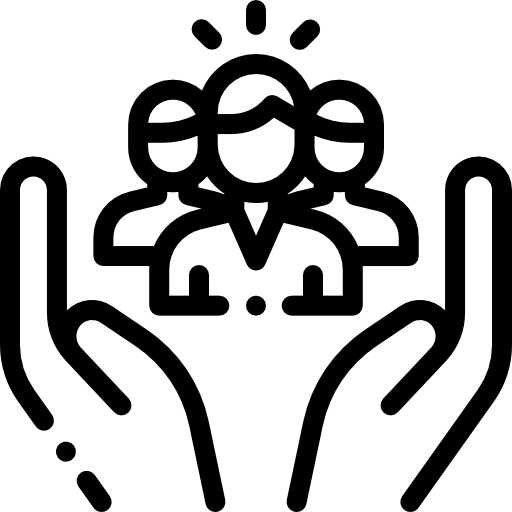 Обслуживание пожарных кранов в здании администрации, установка пожарного дымового извещателя
Проведение лабораторных исследований воды родников и водоёмов
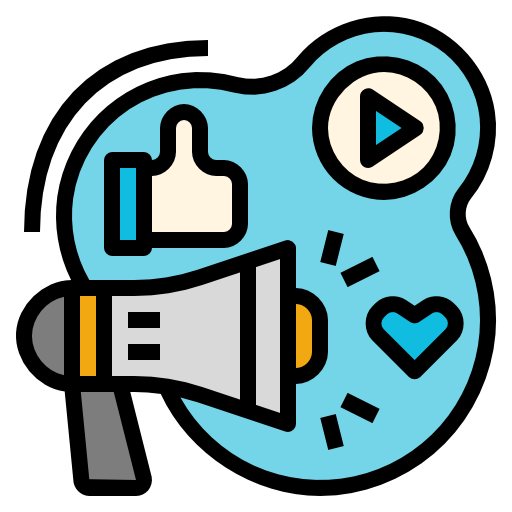 Информирование населения о мерах безопасности жизнедеятельности и стратегии поведения в опасных для человека ситуациях
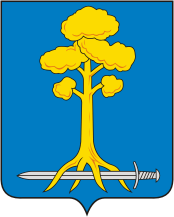 Муниципальные программы МО Сертолово
«Информирование населения о деятельности органов 
местного самоуправления МО Сертолово» на 2022-2026 годы
Обеспечение функционирования официального сайта администрации МО Сертолово
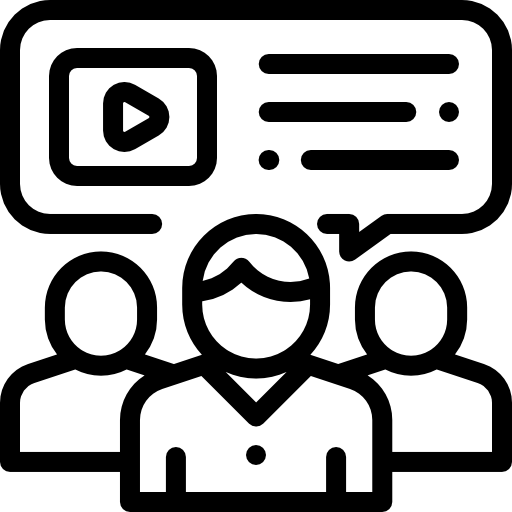 Опубликование информации о деятельности органов местного самоуправления, нормативно-правовых актов и иной публичной информации в газете «Петербургский рубеж»
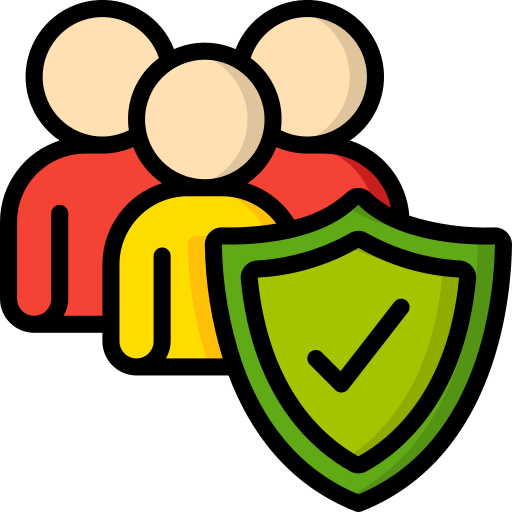 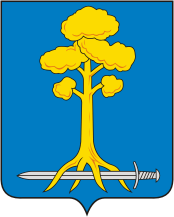 Муниципальные программы МО Сертолово
"Обеспечение качественным жильем граждан, проживающих на территории муниципального образования Сертолово Всеволожского муниципального района Ленинградской области" на 2018-2023 годы
В рамках программы предусмотрены бюджетные ассигнования на поддержку граждан, нуждающихся в улучшении жилищных условий, в том числе молодых граждан (молодых семей, многодетных семей и семей работников бюджетной сферы)
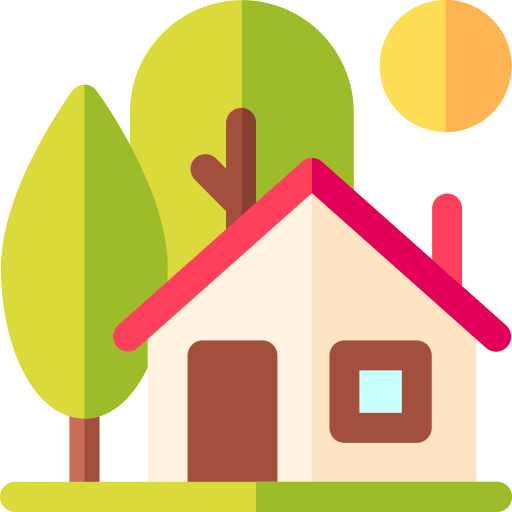 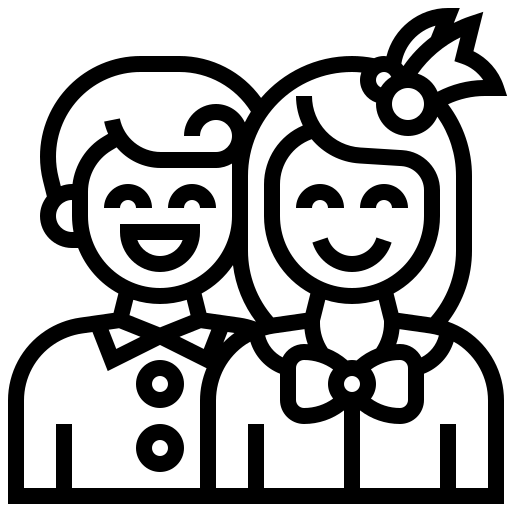 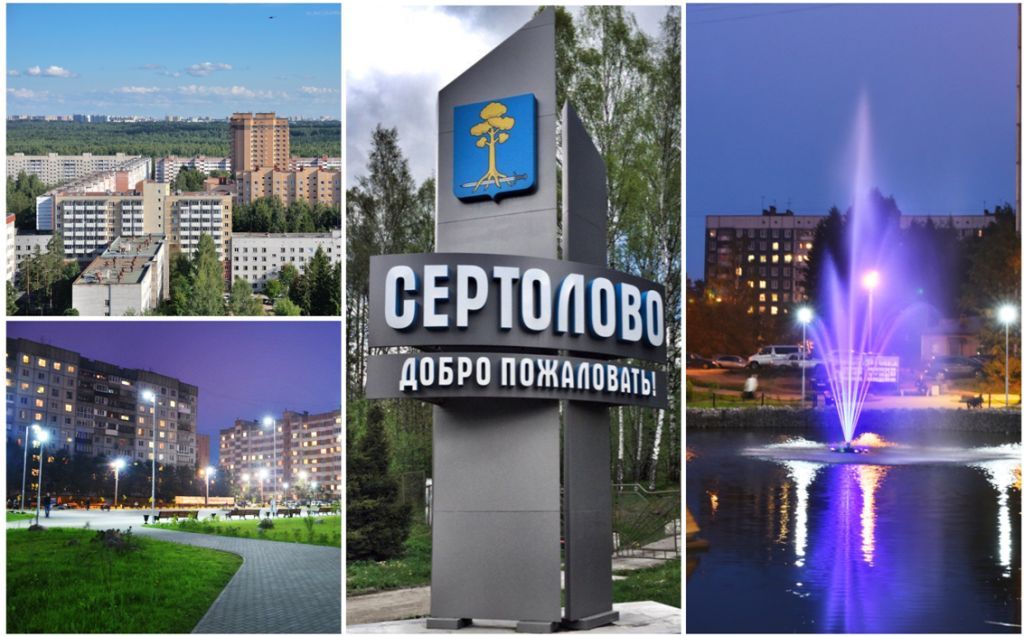 Спасибо 
    за 
    внимание!!!